1
Best Practices for Related Service Evaluations: Counseling/Psychological Services, Parent Training, In-Home Training, and Community-Based Training
Carol Booth, Ph.D.
TASP November 2017
Disclaimer
TASP November 2017
2
The information provided in this presentation is not to be interpreted or construed as legal advice or the opinion of any other individual or entity, including the Texas State Board of Examiners of Psychologists (TSBEP). For legal opinions and/or advice regarding information contained in this presentation, participants are encouraged to contact their school district’s attorney and/or other legal advisors.
3
TASP November 2017
Workshop Objectives
Review legal requirements for related services
Discuss how the related service evaluation aligns with the student’s IEP
Identify the data sources needed for different types of related services
Integrate traditional and nontraditional data sources for the related service evaluation report
Identify appropriate data sources for specific related service
Consider progress monitoring tools for related services
[Speaker Notes: How presentation will benefit audience: Adult learners are more interested in a subject if they know how or why it is important to them.
Presenter’s level of expertise in the subject: Briefly state your credentials in this area, or explain why participants should listen to you.]
4
TASP November 2017
Carol’s Objectives
Enjoy the morning and stay awake
Interact and socialize with other LSSPs who may be perplexed at times about related services
Take away one new idea
Think about one aspect of related services in a different way
5
TASP November 2017
The more things change the more they stay the same.
6
TASP November 2017
What has not changed for the LSSP and Related Services?
We still can’t find rooms to use for groups.
Scheduling students for counseling is still a challenge.
Testing timelines, student crises and ARD meetings still take priority over regularly scheduled counseling.
Crayons, bubbles and candy still make a mess for me in my car.
There is still no budget for materials or supplies.
Students still surprise and delight me.
Counseling with students is still one of the things that I like best about my work.
7
TASP November 2017
What techniques did LSSPs use for related services in the old days for the LSSP and Related Services?
Play Therapy
Art Therapy
Music Therapy
Game Play
Behavior Modification
Relaxation Training
Cognitive Behavior Therapy (CBT)
Rational Emotive Behavior Therapy (REBT)
Reality Therapy
Solution Focused Therapy
FBTSOYP (fly by the seat of your pants)
8
TASP November 2017
What has changed in regard to related services since many of us started our careers?
We now are expected to conduct evaluations for In-Home Training, Parent Training, or Community-Based Training
We may call the service Psychological Services when the LSSP performs the service and Counseling when the LPC performs the service because the schools bill Medicaid for the services.
What other distinctions exist for determination of when the related service is better referred to as Psychological Services versus Related Service Counseling?
We are expected to tie counseling to curriculum and write standards based IEPs
We may be tongue-tied some days in our effort to meet TEA requirements for how a student’s schedule of services is documented on the schedule of services page
9
TASP November 2017
Other Changes…a whole new bowl of alphabet soup
Minors can consent to counseling for suicide prevention, chemical addiction or dependency, or for abuse.
A 16 year old can consent to admission to an inpatient mental health facility.
Consent can be provided by grandparents, aunts, uncles, or adult siblings.
Social Emotional Learning (SEL)
Focused Acceptance and Commitment Therapy (FACT)
Evidenced-based Interventions (EBIs)
Mindfulness Exercises or Techniques
Motivational interviewing (MI)
Dialectical Behavior Therapy (DBT)
10
TASP November 2017
What other changes have you seen in the area of related services and the LSSP?
11
TASP November 2017
Mindfulness for Children
Focusing
Seeing
Reframing
Caring
Connecting
Quieting
12
TASP November 2017
Team work: Pass the Cup
Each table has a Dixie cup with water for this activity
We’re going to pass the cup of water to each other and try not to spill any. What will we have to pay attention to so we don’t spill any water?
   Let’s try it.
Great! Now let’s see if we can pass the cup to each other with our eyes closed! What types of things will we need to pay attention to if we can’t see or talk?
13
TASP November 2017
One Bite at a Time
Please open your chocolate kiss. Notice how it looks, feels, and smell. Notice what you are thinking and feeling while you are holding the food before you eat it.
Pop that kiss into your mouth but don’t chew it. Notice what it feels like on your tongue. Is your mouth watering?
Slowly chew it. Pay careful attention to how each step feels.
14
Legal & Ethical Considerations for the LSSP and Related Services
TASP November 2017
Do no harm
Be an advocate for children
Comply with federal, state, and district rules
Apply professional standards of care (TSBEP)
Use best practices in the profession (NASP)
Adopt research-based or peer reviewed strategies 
     (IDEIA 2004)
Use reliable and valid assessment  instruments and procedures (IDEA 97)
[Speaker Notes: To label students without effective special education programs and services may cause more detrimental to the student
To use methods that are unreliable or invalid contributes to the likelihood that assessment and intervention will be unsuccessful
Assessment that does not inform intervention is not best practice]
15
TASP November 2017
What other ethical issues may occur when the LSSP conducts the related service evaluation?
Role of the multidisciplinary team
Dual relationships
Conflict in job duties and responsibilities
Scheduling
Training and Experience
16
TASP November 2017
Changes in the Delivery of Related Services continued
A possible decrease in number of students receiving related service
A decrease in the amount of related services provided to each student
A change in the interventions and strategies and counseling methods used
An increased emphasis on the use of methods that have been shown to be effective
17
TASP November 2017
What has not changed in the area of related services?
Definition of the general term related services
Qualifications of related service personnel
Delivery service models
Issues in compliance and accountability
Evaluation to determine eligibility for related services
Documentation requirements
Requirement for progress reports
TASP November 2017
18
Definition of Related Services
Related services means transportation and such developmental, corrective, and other supportive services as are required to assist a child with a disability to benefit from special education… (C.F.R. §300.34)
19
TASP November 2017
Basic Delivery Models
Direct
Face-to-face interactions with the student 
   (or parent in the case of parent counseling or training)
Usually will involve a pull-out service that impacts instructional arrangement 
Indirect
Service provided to other on behalf of student
Consultation and support to other providers
Classroom based instruction
Training of teachers and paraprofessionals
20
TASP November 2017
Issues in the Delivery of Related Services
Definition of need or required in order to benefit from special education progrm
Available to all special education students
Not restricted to any specific disability 
Need versus administrative convenience 
Provision of Compensatory services
Consistency in documentation and decision making
Consistency within districts in eligibility decisions
21
TASP November 2017
Who Is Qualified to Provide Related Services?
Qualified Professional   
Standards are defined by each state for each profession represented among related service providers.
In the current version of IDEA the term, “highly qualified related service provider,” has not been addresses.  Each state determines this.
22
TASP November 2017
Related Service Providers: Texas
All related service personnel shall be certified, endorsed, or licensed in the area or areas of assignment.



TEC§21.002, 21.2003, and 29.304
23
TASP November 2017
Participation by the LSSP in Related Services
Psychological Services
Counseling
In-Home or Community/Based Training
Parent Training
Definition of Psychological Services
TASP November 2017
24
TSBEP:  Rule 465.1 (10)
“Provision of psychological services” means any use by a licensee of his or her education or training in psychology in the context of a professional relationship. Psychological services include, but are not limited to, therapy, diagnosis, testing, assessments, evaluation, treatment, counseling, supervision, consultation, providing forensic opinions, rendering a professional opinion, performing research, or teaching to an individual, group, or organization.”
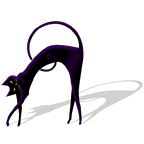 [Speaker Notes: Say:

Now let’s look at Psychological Services.  Before we look at the federal definition, let’s examine how the TSBEP defines this service.  

Ask: 

Does this provide us any clarity for understanding school-based psychological services?  If anything, it’s rather broad and all-encompassing.  Would you agree?

Introduce video:

In fact, it pulls us in many different directions.  It has us wearing many different hats and performing many different scenes, just like you’ll see in this humorous clip of “Who’s Line is it Anyway?”  In this scene, the actors are performing while “lying down.”  As you watch the video, please observe how frequently and how quickly they must adjust their roles and expectations, all under the most challenging circumstances – while lying down.

Advance slide]
Definition of Psychological Services
TASP November 2017
25
IDEA [34CFR 300.34(c)(10)(i-iv)] defines psychological services to include – 
Administering psychological and educational tests, and other assessment procedures;
Interpreting assessment results;
Obtaining, integrating, and interpreting information about child behavior and conditions relating to learning;
Consulting with other staff members in planning school programs to meet the special educational needs of children as indicated by psychological tests, interviews, direct observation, and behavioral evaluations;
Planning and managing a program of psychological services, including psychological counseling for children and parents; and
Assisting in developing positive behavioral             intervention strategies.
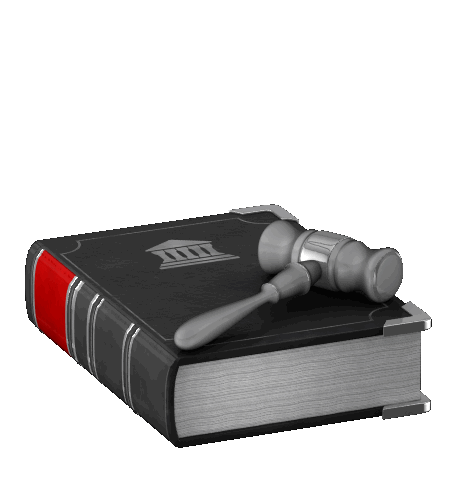 [Speaker Notes: Say:

The TSBEP definition of psychological services is intended to cover any type of service that might be provided by a licensee of the Board.  It is not intended to supplant the federal requirements for school-based psychological services.  In fact, Board rule 461.14 states:

“In the event of conflict among state or federal statutes and Board rules, state or federal statute(s) control.”

Thus, our focus must remain on the IDEA requirements for school-based psychological services.  

Allow for discussion.]
TASP November 2017
26
Definition of Counseling
IDEA [34CFR 300.34(c)(2)] defines counseling as – 
Counseling services means services provided by qualified social workers, psychologists, guidance counselors, or other qualified personnel.
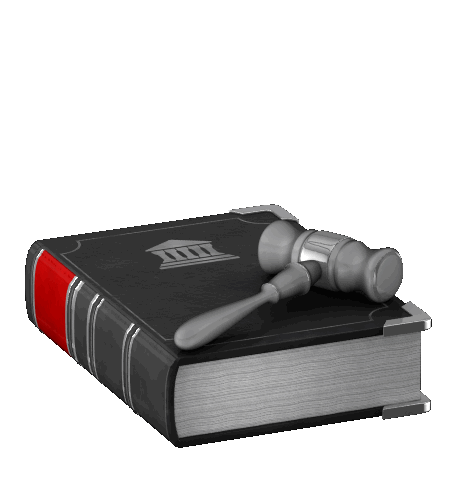 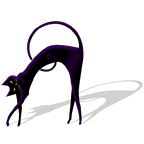 [Speaker Notes: “The IDEA definition of related services counseling doesn’t tell us what it is, it simply tells us who can provide the service.  It doesn’t give us much guidance, does it?” 

Introduce video:

In fact, it’s like driving without any traffic signs.  Let’s watch this video and see what it looks like to drive without traffic signs.”

Click to show video.]
TASP November 2017
27
Definition of Counseling
American School Counselors Association (2007) defines counseling as –
Services that are intended to help children in areas of academic achievement, personal/social development and career development.
[Speaker Notes: Say:

As you can see from these slides, the definition of counseling varies by how it is perceived.  The definition provided by the American Counselor’s Association has more of an educational focus while the APA definition is more clinically focused.

Now let’s examine the definition of counseling as a related service that is found in IDEA.

Advance slide.]
Psychological Services & Counseling
TASP November 2017
28
Summary
Addresses social, emotional, and behavioral problems that are interfering with the student’s ability to benefit from special education program
Ties goals directly to the assessment
Expands assessment results through ongoing documentation of progress
Provides only one intervention for addressing problems, other resources also needed for support
Gives students tools for managing, coping, and adapting
[Speaker Notes: Emphasis should be placed on the fact that these are “educational services that support the IEP”, not clinical services for therapeutic relief.

Also, emphasize that this is only one service and other resources are equally important.]
29
When would psychological services or counseling as a related service be appropriate?
TASP November 2017
Behavior impedes learning of self or others.
Student is failing to achieve goals and objectives due to social, emotional, or behavioral factors.
Less restrictive interventions have been tried.
When there is a good match between the expected outcome and the method of intervention
30
TASP November 2017
Parent Counseling and Training
Understanding the special needs of their child
Information about child development
Development of necessary skills that will allow them to support the implementation of their child’s IEP or IFSP
CFR§300.24(b)(7)
31
TASP November 2017
Parent Counseling and Training
Is there documentation that the lack of parental knowledge and skills is related to the inability of the student to generalize skills to the home setting?
Is the parent’s lack of skills contributing to the student’s problems in learning?
Does the parent need to understand their child’s disability in order to help their child benefit from the special education program?
32
TASP November 2017
IN-HOME AND COMMUNITY-BASED TRAINING19 TAC §89.1055(e)(3)
The ARD committee has considered in-home and community-based training or viable alternatives that assist the student with acquisition of social/behavioral skills (for example: strategies that facilitate maintenance and generalization of such skills from home to school, school to home,  home to community, and school to community) and determined that the student needs services as part of the IEP.
33
TASP November 2017
When might the student exhibit educational need for In- Home Training or Community-Based Instruction?
Student is able to perform a skill  identified on the IEP at school or in the community but not at home.
Student is at the acquisition stage of a critical skills that requires simultaneous instruction at home and school (e.g. toilet training or feeding).
Student currently demonstrates a serious safety deficit (e.g. repetitive self-injury, running into the street).
Student is progressing at similar rates on IEP goals and objectives across settings and does not meet criteria for In-Home Training.
34
TASP November 2017
Core Requirements for In-Home or Community-Based Training
Social/behavioral skill domain
Acquisition of skills
Facilitate maintenance of skills
Generalization of skills
Student needs the service as part of the IEP
35
TASP November 2017
In-Home Training and/or Community-Based Instruction
Is not restricted to one disability classification
Must be considered for students with autism classification
Does not require that training occur in the home setting
Does not require community-based instruction
Allows for a viable alternative if instruction in the home setting is not feasible
No qualifications are identified for the staff providing the service
36
TASP November 2017
Evaluation Tools for the IHT Evaluation and Sample Forms for IHT
Record Review-specifically about levels of learning
Parent Interview
Teacher Interview
Observations of student at home, in the community and at school
Assessment of adaptive behavior
Functional behavioral assessment if appropriate
Reinforcer survey if needed

IHT Forms compliments of the Texas City Independent School District, Dr. Martha Lee, LSSP
37
TASP November 2017
Requirements for Documentation of Related Services
Federal requirements under IDEA-R
Written evaluation data
Annual goals and objectives
Progress reports
Texas Education Code
School district policies and procedures
Professional standards
38
TASP November 2017
Documentation Requirements for Related Service Providers
Must be able to provide documentation of staff training for the related to the student’s disabilities
Must be able to describe the approaches used toward achievement of student’s IEP goals
May be asked to produce copies of counseling schedules
39
TASP November 2017
Suggestions for Documentation of Related Services
Document all contacts with staff, parents, and outside providers
Develop a procedure for the documentation of services
Date, time, type of service, actions, plans, signature 
Document absences and cancellations
[Speaker Notes: -demand for accountability in mental health services has increased considerably and it is reasonable to assume that school practitioners would have a similar not lesser required to document what services have been provided and what outcomes have been achieved
-in addition we keep attendance records, lesson plans, work samples, and grade books in the classroom-why should documentation of what we are doing be any less in the school setting versus a clinical setting?
TSBEP requires specific information for continuity of care issues which are significant for us in schools as well
-Texas tradition in the schools to not keep records; however, records of what and when you did it become critical when looking at due process cases, provision of compensatory services, and evaluation of the related services program which NASP would say is a required component of our service delivery
-In comparison to social workers, psychiatrists -psychologists did the worst job at keeping records]
When might we consider the need for a related services evaluation?
Considerations when determining educational need for services
Significant drop in achievement
Pattern of excessive absences
Significant social skills or behavioral deficits
Significant change in the student’s behavior
TASP November 2017
40
What do we consider before requesting a related services evaluation?
TASP November 2017
41
Services available to all students should be provided or considered
Classroom modifications and strategies should be reviewed
Disruptive behavioral challenges should be addressed by:
Completion of a Functional Behavioral Assessment (FBA)
Implementation of a Behavior Intervention Plan (BIP)
[Speaker Notes: Say:

Despite Sheldon Cooper’s perception of the social sciences as  being “largely hocum”, there is established validity and reliability with what we do.  However, considerations must be given to the various domains that influence a student’s learning before it is determined that the problem lies in and with the student.  For example, we must ask ourselves if previous efforts included a review of instructional strategies, curriculum demands, and environmental considerations (i.e., the ICEL framework).   In addition, we must determine if the following things were considered:  (see slide)]
42
TASP November 2017
Federal Requirements for Assessment
The testing, evaluation materials, and procedures used for the purpose of evaluation were selected and administered so as not to be racially or culturally discriminatory;
The tests and other evaluation materials have been validated for the specific purposes for which they were used; and 
The tests and other evaluation materials were administered by trained personnel in conformance with the instructions provided by the producers
Materials, tests and procedures are provided and administered in the student’s native language or other mode of communication and measure the extent to which the student has a disability and needs special education services.
When do we conduct a related services evaluation?
TASP November 2017
43
Two General Scenarios:
Student has not yet been identified with a disability:
IDEA requires that FIE be comprehensive enough to evaluate for all areas of suspected disability AND related services

  Student is already identified with a disability and is receiving special education services:
IEP/ARD committee reviews current IEP and student data; if need for counseling/psychological services evaluation is determined, parental consent is obtained
[Speaker Notes: Say:

The process for requesting an evaluation for counseling or psychological services must follow the requirements of IDEA.

1.  Emphasize the importance of evaluating for all areas of suspected disability and related services.  In other words, they should not be recommending a counseling evaluation in their FIE – it should be included in the FIE (required by IDEA)

2. Emphasize the importance of including parent/guardian in the decision-making process.  Remind them that parents must be provided an opportunity for meaningful participation.]
44
TASP November 2017
The Initial FIE  and Evaluation for for Related Services
Initial Full and Individual Evaluation
If a “traditional psychological” evaluation is conducted as a part of the FIE, it is best for there to be one integrated FIE.
Counseling eligibility can be addressed within the FIE or as a stand-alone report attached to the FIE.
When the scope of FIE includes the participation of a LSSP, counseling can be addressed within the social/emotional/behavioral sections of the report and within the summary of need and recommendation sections of the report.
45
TASP November 2017
When a Counseling Evaluation is requested…
The student is already identified as a student with a disability
Conduct a Review of Existing Data (REED) and/or ARD Committee request
Notice and Consent for a Related Service Evaluation (specify type)
Conduct Related Service Evaluation and Prepare a Written Report
Submit Related Services Eligibility Report to the IEP Team
IEP Team meets to address eligibility for the service and proposed changes to the IEP
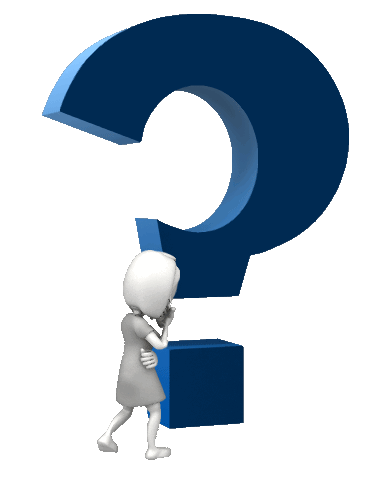 TASP November 2017
46
To REED or not to REED?
…Follow school district policies and procedures
47
TASP November 2017
Sources of Data for the Related Services Evaluation within the Initial FIE
R	Record review
I	History and presenting problem: traditional structured or semi structured 	interviews with parents, teachers, & student
Function Based Interview, if applicable, with parent, teacher, & student
My School Timeline activity (see slides 47 & 48)
My Positive Qualities activity (see slide 49)
O	Classroom and Testing Observation: structured and unstructured
T	Traditional broad band rating scales: parent, teacher, & 
           student
Narrow band rating scales as needed
Social Skills Improvement System-Social Emotional Learning Edition: parent, teacher, & student
Resiliency Scales for Children & Adolescents
48
TASP November 2017
My School Timeline (informal interview)
Student is asked to record all of the years by grade that they have attended school up to and including the current year.
Student is then asked to rate each school year on a scale of 1-10 from awful to great and draw a line to depict how they felt about each year. 
Student is then asked to recall what school they attended for each grade.
Student is then interviewed about each year.
49
TASP November 2017
My School Timeline Interview Questions
Tell me what made ____ grade a good year? (good, ok, not so good)
What happened in ________ grade that helped you feel good about when you were in the ___ grade?
Even though ____ grade was a ___year, what do you remember about it that made it a ____year?
Is there anything that you did in the ___ grade that helped to make it a ____year?
What is happening this year that makes you feel like this is a _____ year?
Is there anything that you could do differently this year to make this year better?
50
TASP November 2017
My Positive Qualities (my good me)
Informal technique to interview student about what positive qualities they see in themselves. This helps to identify personal strengths or desired strengths as the student sees his or herself.
Car Sort-language is different children of different ages
Create 3 appealing cards: Definitely Me!, Sometimes Me, and Not Me
Create attractive cards with one positive quality or attribute listed on each card (add pictures or icons for younger children)
Related Services Evaluation
Evaluation report must contain:
Documentation of skills or behaviors related to the service
Recommendations 
Whether the service is/is not indicated
Duration and frequency of services
Specification of direct or indirect services (or both)
Statement of students competencies
Suggested goals to support the IEP
TASP November 2017
51
52
TASP November 2017
When do you need written documentation of evaluation data?
Initiation related service
Denial of related service
Dismissal from related service
Documentation for the Related Services Evaluation Report
Documentation of skills or behaviors related to the service
Recommendations 
Whether the service is/is not indicated
Duration and frequency of services
Specification of direct or indirect services (or both)
Statement of student’s Present Levels of Academic and Functional Performance (PLAFPs) or competencies 
Suggested goals to support the IEP
TASP November 2017
53
54
TASP November 2017
Decision Making Matrix for Related Services
See handout Decision Making Matrix for Counseling and Psychological Services
55
TASP November 2017
Factors to Consider When Recommending Related Service Counseling
Student variables: age, developmental level, nature of the behavioral problem(s), student’s willingness to participate in counseling
Context of the behavior problems
Existence of appropriate environmental supports and other interventions
LRE considerations or least intrusive intervention
56
TASP November 2017
Factors to Consider in Determining the Amount of Related Services
Consistent procedure for determining the amount of time
Amount of time is appropriate to the specific service
Range of time (if it is related to the needs of the individual student)
Only under specified circumstances (unique needs of student)
57
TASP November 2017
The IEP Team determines eligibility for related services based on the evaluation data and the student’s educational needs.
58
TASP November 2017
Documenting Evidence of Educational Need
See Educational Need for Related Service Counseling/Psychological Service Matrix
Related Services: Educational Need
Considerations when determining educational need for services
Significant drop in achievement
Pattern of excessive absences
Significant social skills or behavioral deficits
TASP November 2017
59
Related Services: Educational Need
Related services counseling/psych services should be provided when
Student requires the service to benefit from the IEP and
IEP team determines the service is necessary
Related services counseling/psych services  might be provided when the student
Displays behavior that impedes learning
Fails to achieve goals and objectives
Was unsuccessful with less restrictive interventions
TASP November 2017
60
[Speaker Notes: Say

Most students would benefit from counseling.  The question is  “Do they need counseling in order to benefit from their Individual Educational Program?”

After discussing this introduce video.

Say
When counseling is provided to students who don’t really NEED it, are we sending them the wrong message?  Let’s look at a humorous illustration of this concept in this video clip titled “Sponsor and Executive.”  

Advance slide]
Related Services: Educational Need
Educational need is not present if…
 	the student’s identified problems are common to 	students of same age and developmental stage.
TASP November 2017
61
62
TASP November 2017
Case Studies: John, Mary, and Rocky
Review SSIS-SEL and RSCA results for your assigned case
What are your observations of the assessment results?
Do you think that the student needs related service based on the Decision Making Matrix and/or the Documenting Evidence for Educational Need Matrix? 
What interventions might you consider for the student?
63
Texas Association of School Psychologists November 2017
Helpful assessment tools
Social Skills Improvement System-Social Emotional Learning
Resiliency Scales for Children and Adolescents
64
Texas Association of School Psychologists November 2017
Sample Case: Rocky age 10
Male referred for problems with behavior who was provided one-to-one assistance in the general education classroom for three months prior to referral due to the frequency and intensity of “meltdowns” and aggression toward peers and staff.
Above average IQ and academic skills
Receives psychiatric treatment for Bipolar Disorder and ADHD
All traditional psychological evaluation measures indicate that he will qualify for special education under Emotional Disturbance.
What are the most noteworthy points in his responses to the SSIS and RSCA?
Would you consider him for related services?
What type of interventions might you try?
65
Texas Association of School Psychologists November 2017
Sample Case: John age 17
11th grade student referred for sporadic temper outbursts and threats
Above average intelligence
Average academic skills
Passing grades and passed STAAR/EOC
Previous history of Bipolar Disorder and ADHD
What is striking about SSIS and RSCA results?
If he were eligible for special education, would you consider him for related services? Why
What interventions might you consider with him?
66
Texas Association of School Psychologists November 2017
Sample Case: Jane age 14
9th grade student referred by her parent
Often skips classes-prefers the 504 room
History of verbal aggression with teachers and parents
2 psychiatric medications-continues taking 4 psychotropic meds
2 suicide attempts and self-injurious behavior
Has never passed STAAR
Diagnosis and treatment for PTSD, Bipolar Disorder, and ADHD
Significantly below average academic skills
Highly variable cognitive functioning
What is noteworthy in her responses to the RSCA and SSIS?
Would you consider her for related services?
What interventions might you try and why?
67
TASP November 2017
How much service to provide?
Is the student receiving the amount of service that they need rather than the minimum amount?
Services must reflect the actual services needed by the student as determined by the ARD committee.
Is there a pattern of service that reflects that services are not invidualized?
68
TASP November 2017
Activity: Counting Breaths
Sit with your back straight and body relaxed, resting your hands gently on your knees.
Breathe in naturally and silently say one in your mind. Then as you breathe out, relax your forehead. 
Let’s do it agin. Breather in naturally and silently say two in your mind. Then as you breathe out relax your neck and shoulders.
Now breathe in, and silently say three in your mind. Then as you breather out, relax your tummy.
Let’s try it again but I am not going to talk. Sync your breath to my hand movements, counting silently on your own. Remember to relax when you breathe out.
TASP November 2017
69
IEP Requirements
IDEA [34CFR 300.320(a)(4)]requires each IEP to contain
A statement of the special education and related services and supplementary aids and services, based on peer-reviewed research to the extent practicable, to be provided to the child, or on behalf of the child, and a statement of the program modifications and supports for school personnel that will be provided to enable the child-
						              …continued
[Speaker Notes: IDEA's full requirement for specifying a child's related services in his or her IEP. 
This appears at §300.320(a)(4) and stipulates that each child's IEP must contain:
   (4) A statement of the special education and related services and supplementary aids and services, based on peer-reviewed research to the extent practicable, to be provided to the child, or on behalf of the child, and a statement of the program modifications or supports for school personnel that will be provided to enable the child—]
Related Services and the IEP
I	Individualized based on the 				student’s needs as determined by 			the evaluation data
E	Educationally relevant and necessary; 	developed after the educational program 	and placement
P	Progress monitoring occurs
TASP November 2017
70
71
TASP November 2017
The IEP
The IEP document must include specific recommendations for related services in order for them to truly benefit the student. These are:
How the service will be delivered (direct or indirect)
The frequency of the service
The duration of the session
Where the service will be provided, for example, in the classroom or in a resource room
The start and end dates for the service
IEP Requirements
TASP November 2017
72
The IEP must specify
Present levels of academic achievement and functional performance 
Measureable annual goals and objectives
A clear description of the type of service (direct and indirect services)
Projected date for beginning and ending the service
Frequency and location of service
Amount of time committed to the service
Method and schedule for evaluating progress
IEP Requirements
TASP November 2017
73
Cont’d
To advance appropriately toward attaining the annual goals
To be involved in and make progress in the general education curriculum…
To be educated and participate with other children with disabilities and nondisabled children in the activities described in this section…
[Speaker Notes: (i) To advance appropriately toward attaining the annual goals; 
 
   (ii) To be involved in and make progress in the general education curriculum in accordance with paragraph (a)(1) of this section, and to participate in extracurricular and other nonacademic activities; and 
 
   (iii) To be educated and participate with other children with disabilities and nondisabled children in the activities described in this section... [§300.320(a)(4)] 

IDEA specifically mentions related services, but it's important to see the context in which this term is used. It is that context, and IDEA's own definition of related services, that will guide how a child's IEP team considers what related services the child needs and the detail with which the team specifies them in the IEP.]
IEPs Based on Required Standards
TASP November 2017
74
Aligned to enrolled grade level curriculum
Begin with standards already achieved
Focus on bridging the gap between where student is relative to where student needs to be
Reflect the student’s need for key academic skills to access the standards
Provide more specificity about the student’s involvement and participation in the general curriculum
Step 4: Develop Goals
TASP November 2017
75
Aligned to content standards
Operationally defined
Based on acquisition vs. performance deficit and level of learning
Acquisition
Fluency
Maintenance
Generalization
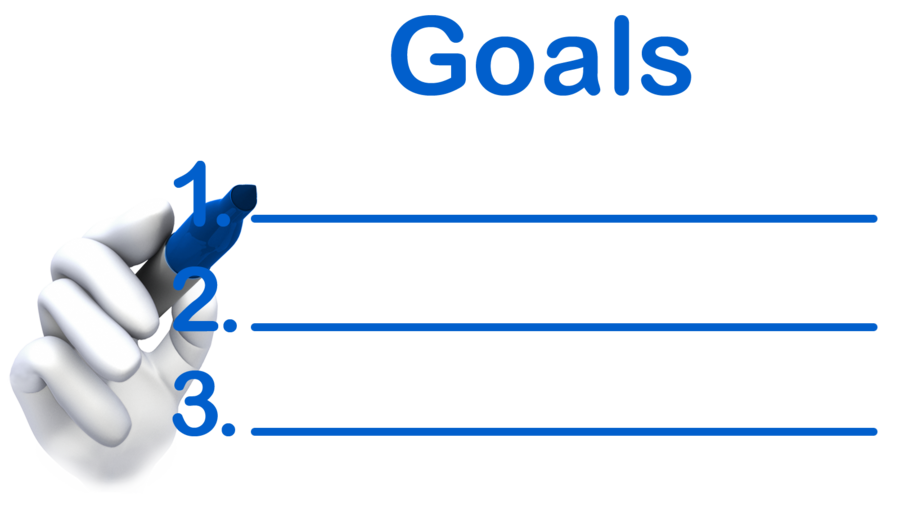 IEP Components
TASP November 2017
76
Critical considerations for the IEP
Skill vs. performance deficit
Interpersonal skills deficits
Behavioral skills deficits
Thought processes
Generalization of skills
[Speaker Notes: Determine if there is a skill versus performance deficit:  “I don’t know how to perform the behavior versus I don’t want to perform the behavior”.
 
Determine where deficits in interpersonal skills will be addressed:  “With whom do we first want this student to be able to demonstrate more adaptive behavior – with himself or herself, with adults at school, or with peers at school?”
 
Determine  what deficits in behavioral skills will need to be addressed in counseling with the student: feelings: awareness, expression, recognition, vocabulary development
 
Thoughts: negative, grandiose, distorted, irrational
 
Actions: generalization of verbal statements and physical actions from the counseling setting to the natural environment at school (playground, hallways, classroom, etc.)]
Standards-Based IEPs: Goals
TASP November 2017
77
Additional Considerations
Timeframe
Conditions
Current supports
Supports, accommodations, and modifications
Behavior
Criterion-Measurable Data
Number of times
What percentage
TASP November 2017
78
Progress Monitoring
Ongoing assessment
Data collection
Progress report
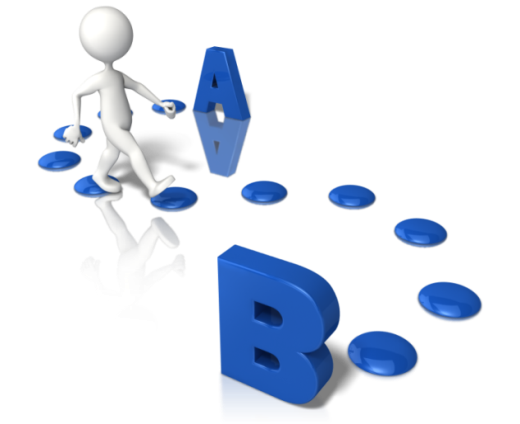 79
TASP November 2017
Related Service and Compliance Requirements
Must be able to provide documentation of training related to the student’s disabilities
Must be able to describe the the approaches used toward achievement of student’s IEP goals
May be asked to produce copies of counseling schedules
Related Services and the IEP
I	Individualized based on the 				student’s needs as determined by 			the evaluation data
E	Educationally relevant and necessary; 	developed after the educational program 	and placement
P	Progress monitoring occurs
TASP November 2017
80
TASP November 2017
81
IEP Requirements
IDEA [34CFR 300.320(a)(4)]requires each IEP to contain
A statement of the special education and related services and supplementary aids and services, based on peer-reviewed research to the extent practicable, to be provided to the child, or on behalf of the child, and a statement of the program modifications and supports for school personnel that will be provided to enable the child-
						              …continued
[Speaker Notes: IDEA's full requirement for specifying a child's related services in his or her IEP. 
This appears at §300.320(a)(4) and stipulates that each child's IEP must contain:
   (4) A statement of the special education and related services and supplementary aids and services, based on peer-reviewed research to the extent practicable, to be provided to the child, or on behalf of the child, and a statement of the program modifications or supports for school personnel that will be provided to enable the child—]
IEP Requirements
TASP November 2017
82
Cont’d
To advance appropriately toward attaining the annual goals
To be involved in and make progress in the general education curriculum…
To be educated and participate with other children with disabilities and nondisabled children in the activities described in this section…
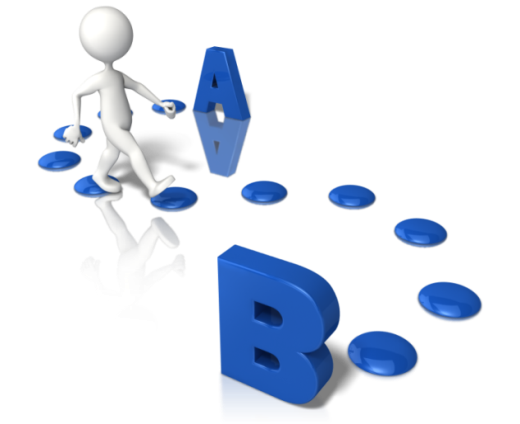 [Speaker Notes: (i) To advance appropriately toward attaining the annual goals; 
 
   (ii) To be involved in and make progress in the general education curriculum in accordance with paragraph (a)(1) of this section, and to participate in extracurricular and other nonacademic activities; and 
 
   (iii) To be educated and participate with other children with disabilities and nondisabled children in the activities described in this section... [§300.320(a)(4)] 

IDEA specifically mentions related services, but it's important to see the context in which this term is used. It is that context, and IDEA's own definition of related services, that will guide how a child's IEP team considers what related services the child needs and the detail with which the team specifies them in the IEP.]
IEP Requirements
TASP November 2017
83
Critical considerations for the IEP
Skill vs. performance deficit
Interpersonal skills deficits
Behavioral skills deficits
Thought processes
Generalization of skills
[Speaker Notes: Determine if there is a skill versus performance deficit:  “I don’t know how to perform the behavior versus I don’t want to perform the behavior”.
 
Determine where deficits in interpersonal skills will be addressed:  “With whom do we first want this student to be able to demonstrate more adaptive behavior – with himself or herself, with adults at school, or with peers at school?”
 
Determine  what deficits in behavioral skills will need to be addressed in counseling with the student: feelings: awareness, expression, recognition, vocabulary development
 
Thoughts: negative, grandiose, distorted, irrational
 
Actions: generalization of verbal statements and physical actions from the counseling setting to the natural environment at school (playground, hallways, classroom, etc.)]
TASP November 2017
84
IEP Requirements
The IEP must specify
Present levels of academic achievement and functional performance 
Measureable annual goals and objectives
A clear description of the type of service (direct and indirect services)
Projected date for beginning and ending the service
Frequency and location of service
Amount of time committed to the service
Method and schedule for evaluating progress
IEPs Based on Required Standards
TASP November 2017
85
Aligned to enrolled grade level curriculum
Begin with standards already achieved
Focus on bridging the gap between where student is relative to where student needs to be
Reflect the student’s need for key academic skills to access the standards
Provide more specificity about the student’s involvement and participation in the general curriculum
86
TASP November 2017
Activity: Tick Tock
What sound does a clock make? Does anyone know what a grandfather clock looks like? Do you know what a pendulum is?
We’re going to practice swaying side to side like the pendulum of a grandfather clock. Sit with your back straight and your body relaxed, resting your hands on the floor by your sides. 
Let’s raise our right hands together. Rock back and forth from right to left.
Say tick tock as we rock from side to side.
87
TASP November 2017
Selection of Interventions
Effectiveness: does it work?
Acceptability
Resistance and empowerment
Intervention integrity
88
TASP November 2017
Task Force on Evidence-Based Interventions in School Psychology
Clear theoretical or empirical basis
Comparison group to test outcomes
Link between intervention and outcome
Multi-source outcome data
Durability of intervention effects
Intervention manual or protocol
Evidence of treatment integrity
89
TASP November 2017
What are effective methods to use with children?https://www.practicewise.com/Community/BlueMenu
Blue Menu of Evidence-Based Psychosocial Interventions for Youth
90
TASP November 2017
Core Principles of Motivational Interviewing
Express empathy
Roll with resistance
Develop discrepancy
Support self-efficacy
91
TASP November 2017
Motivational Interviewing: A Conversation
To help students identify an interest in making a change in their life
Express in their own words their desire to change (change talk)
Examine their ambivalence of change
Elicit and Strengthen change-talk
Enhance confidence to make change
Strengthen their commitment to change
92
Basic Skills in Motivational Interviewing
TASP November 2017
Open-ended Questions
Reflective listening
Reframing
Developing the discrepancy
Verbalizing ambivalence
Recognizing ambivalence
Looking forward
Elaboration
Colombo technique
Therapeutic Paradox
Emphasizing Personal Choice and Control
93
Make Plans for Change
TASP November 2017
Simple		
Immediate
Measurable
Consistent
Commitment
Reinforcing


Counselor=Persistent
Small
Attainable
Immediate
Specific
Client’s control
Positive
TASP November 2017
94
QUESTIONS?
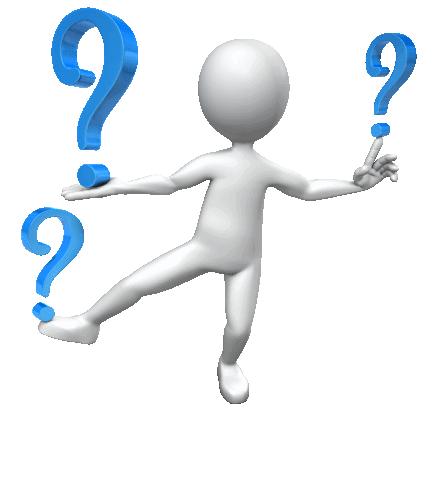 [Speaker Notes: After the video, say:  

So eat cheese for extra strength and resilience!]
95
TASP November 2017
References
Adolescent Health Guide (2016). Texas Department of State Health Services. www.dshs.texas.gov/thsteps/providers.shtm.
A Seven Step Process to Creating Standards-based IEPs (2007), Project Forum at NASDE
Greenland, S.K., (2016) Mindful Games. www.shambhala.com
Black, D. (2013)Related Services: Counseling and Psychological Services
	Workshop Presentation.
Related Services for Students with Disabilities-Questions and Answers, 2009. Texas Education Agency
Rollnick, S., Kaplan, G., Rutschman, R., (2016) Motivational interviewing in schools: Conversations to improve behavior and learning. New Your: The Guilford Press.
96
TASP November 2017
Change is a choice.
Carol Booth, Ph.D., NCSP, LSSP
cbooth9@comcast.net
832-425-1541